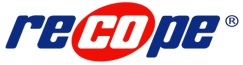 Participación en Asamblea Anual ARPELSanto Domingo, República Dominicana
21-22 de julio, 2011
Asuntos tratados
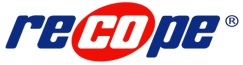 1. Informe anual junio 2010-mayo 2011
    a. Resultados Financieros:  El ejercicio2010-2011 arrojó un incremento del flujo de caja record de US$286,363, quedando las reservas de la Asociación en niveles históricos de cerca de US$500,000.
    Adicionalmente, las reservas subieron de US$ 194,451 a US$480,814, representando el 57% de los gastos.
Resultados Financieros
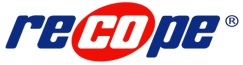 b. Actividad de Comités
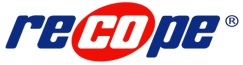 Exploración y Producción (CEPA)                                     
Proyectos:
    - Consideraciones para fomentar la inversión en exploración y producción de petróleo y gas
     - Taller: ciclo de vida en la exploración y producción de petróleo y gas
     - Licenciamiento socio-ambiental de actividades exploratorias en la región    
Eventos y reuniones:
     - Reuniones del comité: Noviembre 2010, Santiago de Chile; Marzo 2011, Punta del Este, Uruguay
     - Reunión OGP-ARPEL-CEPA: Marzo 2011, Punta del Este, Uruguay
     - SPE Latin American & Caribbean Petroleum Engineering Conference (LACPEC), Lima, Perú
b. Actividad de Comités
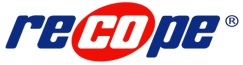 Exploración y Producción (CEPA)                                     
Entregables del ejercicio:
    - Informe ejecutivo y presentación Power Point: “Consideraciones para fomentar la inversión en exploración y producción de petróleo y gas”.
      - Se apoyó la organización de la Conferencia Regional ARPEL 2011 y el 1er. Foro de promoción a oportunidades de inversión en la exploración y producción de hidrocarburos en la región.
b. Actividad de Comités
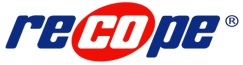 Ductos y Terminales (DODYTE)                                     
Proyectos:
    - Gestión de integridad de ductos
     - Gestión de integridad de terminales
     - Benchmarking
Eventos y reuniones:
     - Reuniones del comité: Noviembre 2010, Buenos Aires, Argentina; Marzo 2011, Punta del Este, Uruguay
     - Reunión del Equipo de Proyecto de Integridad de Ductos: Noviembre 201, Buenos Aires, Argentina
Entregables del ejercicio:
    - Concluida revisión de la 1ra edición del “Manual de Gestión de integridad de ductos”.
b. Actividad de Comités
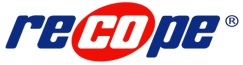 Refinación y Combustibles (COMREF)
Proyectos:
    - Integridad mecánica
     - Análisis de riesgo
Eventos y reuniones:
     - Reuniones del comité: Noviembre 2010, Montevideo, Uruguay; Marzo 2011, Punta del Este, Uruguay
     - Taller “Emisiones de refinerías y calidad del aire en sus alrededores urbanos”, Montevideo, Uruguay
Entregables del ejercicio:
    - Informe del Taller de “Emisiones de refinerías y calidad del aire en sus alrededores urbanos”, realizado en Montevideo, Uruguay
b. Actividad de Comités
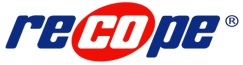 Cambio climático y eficiencia energética (CCEE)
Proyectos:
    - Estimación de índices de energía
Eventos y reuniones:
     - Reuniones del comité: Marzo 2011, Punta del Este, Uruguay
Entregables del ejercicio:
    - Informe gerencial 21⁰ “Acuerdo de Copenhague y la industria del petróleo y gas”
     - Informe gerencial 22⁰ “16⁰ Conferencia de las partes de la convención marco de Naciones Unidas para el cambio climático”
b. Actividad de Comités
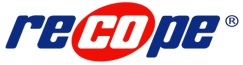 Ambiente, salud y seguridad industrial (CASYSIA)
Proyectos:
    - Benchmarking
     - Gestión de derrames de hidrocarburos
     - 2011 International Oil Spill Conferencie (IOSC)
     - Sistema de gestión integrado de ambiente, salud y seguridad industrial
Eventos y reuniones:
     - Reuniones del comité: Octubre 2010, Buenos Aires, Argentina; Marzo 2011, Punta del Este, Uruguay
      - Taller ARPEL para priorizar temas emergentes de ambiente, salud y seguridad y establecer nuevos proyectos del comité-octubre 2010, Buenos Aires, Argentina
     - Taller ARPEL/IOSC sobre “Temas clave ante derrames de hidrocarburos en Latinoamérica y el Caribe”-noviembre 2010, Manaos, Brasil
b. Actividad de Comités
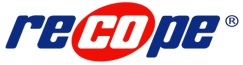 Ambiente, salud y seguridad industrial (CASYSIA)

Eventos y reuniones:
   - 2011 International Oil Spill Conference.Mayo 2011, Portland, Oregon, Estados Unidos
   - Reunión del equipo de proyecto de “Planificación de respuesta a emergencias”: agosto 2010, Manaos, Brasil

Entregables del ejercicio:
    - Informes 2009 de benchmarking de seguridad industrial y benchmarking ambiental
     - Informe del Taller ARPEL/IOSC “Planes de Contingencia ante derrames de hidrocarburos en América Latina y el Caribe”. La versión en inglés fue publicada en los anales de la 2011 IOSC
b. Actividad de Comités
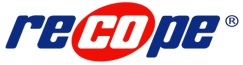 Cambio climático y eficiencia energética (CCEE)
Proyectos:
    - Estimación de índices de energía
Eventos y reuniones:
     - Reuniones del comité: Marzo 2011, Punta del Este, Uruguay
Entregables del ejercicio:
    - Informe gerencial 21⁰ “Acuerdo de Copenhague y la industria del petróleo y gas”
     - Informe gerencial 22⁰ “16⁰ Conferencia de las partes de la convención marco de Naciones Unidas para el cambio climático”
b. Actividad de Comités
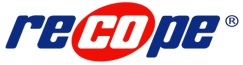 Responsabilidad social corporativa (RSC)
Proyectos:
    - Sistema de gestión de responsabilidad social corporativa
     - Pueblos indígenas
     - Implementación del “Sistema de gestión de relacionamiento comunitario”
     - Implementación del “Programa de líderes globalmente responsables”
     - Implementación de “Programas de desarrollo sostenible de comunidades”
Eventos y reuniones:
     - Reuniones del comité: Diciembre 2010, Río de Janeiro, Brasil; Marzo 2011, Punta del Este, Uruguay
     - Taller virtual: Revisión del Marco del Sistema de Gestión de RSC y su implementación, Julio 2010
     - Taller para revisar el Sistema de Gestión de RSC y sus manuales, Noviembre 2010, Río de Janeiro, Brasil
b. Actividad de Comités
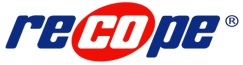 Responsabilidad social corporativa (RSC)
Entregables del año:
    - Informe del Seminario “interculturalidad y la Industria de Petróleo y Gas en América Latina y el Caribe”
     - Informe de las ATDs a Ecopetrol y Ancap sobre “liderazgo Globalmente Responsable”
     - Estudio de caso sobre la Implementación de “Gestión de calidad con Equidad de Género”, en Ancap
b. Actividad de Comités
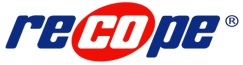 Talento humano y gestión del conocimiento (GTC )
Proyectos:
    - Necesidades de talento humano y gestión del conocimiento en empresas asociadas
Eventos y reuniones:
     - Conferencia en Petroperú, previas ala reunión del Comité para presentar los desafíos del Talento Humano y la Gestión del Conocimiento
     - Reuniones del comité: Noviembre 2010, Lima, Perú y Marzo 2011, Punta del Este, uruguay
Entregables del ejercicio:
    - Informe general de la encuesta y plan de acción; 16 informes individuales por compañía
c. Eventos realizados
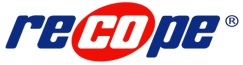 Conferencia Regional 2011, del 28 al 31 de marzo en Punta del Este, Uruguay

Seminario “Respuestas regionales a desafíos globales”. Julio 2010, Paramaribo, Suriname

Seminario “Gestión de emergencias en la industria del petróleo y gas”. Octubre 2010, Buenos Aires, Argentina
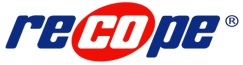 d. Participación de ARPEL en eventos de terceros
Congreso del WPC “Soluciones Latinoamericanas para Desafíos Energéticos Globales” – Junio 2010, Cartagena, Colombia
2010 Rio Oil & Gas – Setiembre 2010, Río de Janeiro, Brasil
VI Jornadas Latinoamericanas de Operadores de Monoboyas (Ancap, OCIMF y SLOM) – Octubre 2010, Punta del Este, Uruguay
Diálogo Político Regional sobre Eficiencia Energética (CEPALI) . Noviembre 2010, Santiago, Chile
2010 SPE Latin American and Caribbean Petroleum Engineering Conference (LACPEC) – Diciembre 2010, Lima, Perú
Opciones de Diversificación de la Matriz Energética – Diciembre 2010, Montevideo, Uruguay
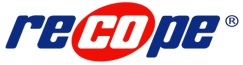 e. Proyectos Especiales
Proyecto de Gobernanza ARPEL-CIDA
      La Agencia Canadiense para el Desarrollo (CIDA) ha venido proveyendo fondos no reembolsables por C$4.7MM, sobre la base de un Proyecto de Gobernanza de tres componentes:

      1. implementación de la responsabilidad social corporativa en sus empresas
      2. promoción de programas de desarrollo sostenible de comunidades, y
      3. gobernanza ambiental e integración energética

      Para julio 2012 finalizará este proyecto
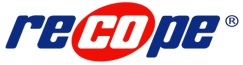 e. Proyectos Especiales
Mapa de ruta energético regional
      El proyecto “Agenda Energética regional” incluyó una encuesta regional y 4 talleres

      Será publicado en setiembre 2011

Informe Energético Sectorial
      Se está en la etapa de llamado a propuestas, evaluación y selección de consultores para este proyecto
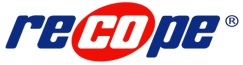 2. Plan de Negocios Junio 2011-Mayo 2012
Para este período, el enfoque para las futuras actividades y servicios de ARPEL, estará basado en:
      Desarrollo Sectorial
      Excelencia Operacional
      Sostenibilidad socio-ambiental
Basados en las áreas de enfoque, los comités activos se pueden agrupar en tres grandes grupos:
Negocios y Operaciones: con enfoque en el desarrollo sectorial y excelencia operacional. CEPA, CODYTE y COMREF
Sostenibilidad socio-ambiental: con enfoque transversal a todas las áreas de actividad de la industria. CASYSIA, RSC y CCEE
Soporte a la Gestión: con enfoque transversal en la gestión de recursos y capacidades requeridas. GTC
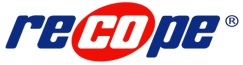 2. Plan de Negocios Junio 2011-Mayo 2012
Eventos programados:
Foro y Exposición LATINVE&P 2012, segundo semestre 2012
Seminario “Experiencias de la industria de petróleo y gas en la gestión del talento humano y del conocimiento”, Octubre 2011, Bucaramanga, Colombia
Seminario sobre “Biodiesel”, Noviembre 2011, San Pablo, Brasil
Taller de “Gestión de salud y seguridad vehicular”, Octubre 2011, Galápagos, Ecuador

Eventos en asociación con terceros:
      Se están co- auspiciando dos eventos con el IAPG:
Congreso Latinoamericano y del Caribe de Perforación, Terminación, Reparación y Servicio de Pozos
3er Congreso Latinoamericano y del Caribe de Refinación